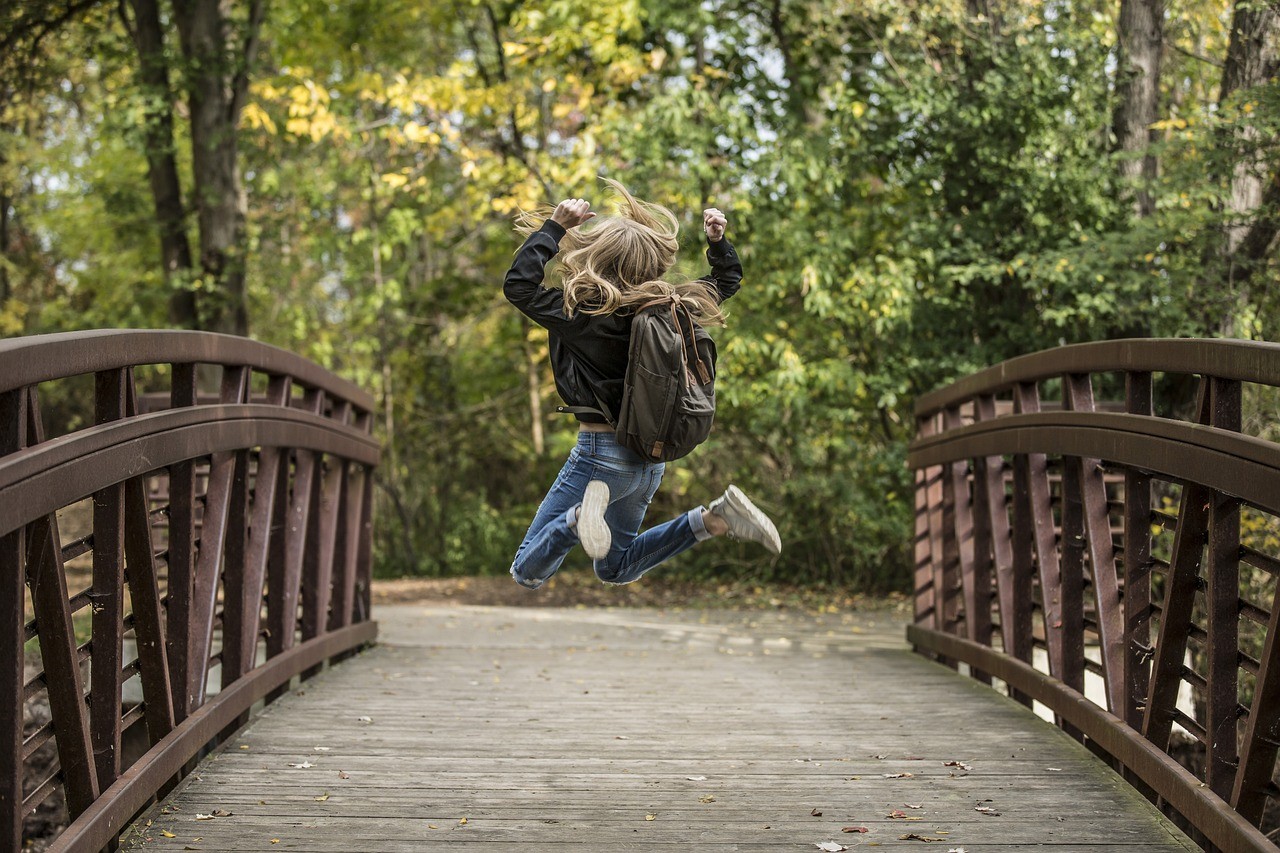 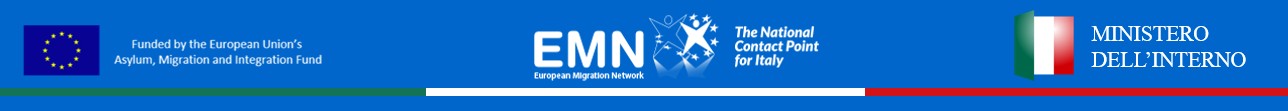 La presa in carico dei minorenni stranieri che hanno subito violenza e sono stati esposti a traumi
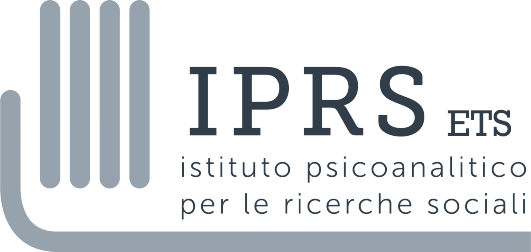 il punto sugli elementi imprescindibili
1
Premessa
COSA SI INTENDE PER PRESA IN CARICO?

Clinica 
Sociale 
Educativa
Giuridica per gli aspetti relativi alla tutela dei diritti e del superiore interesse del minorenne
Multidimensionalità della presa in carico
2
ATTORI COINVOLTI NELLA PRESA IN CARICO
La condizione di vittima di minore età pone il minorenne al centro dell’azione congiunta di una serie di attori istituzionali e di Terzo settore: 
Procure e tribunali ordinari
Procure e tribunali per i minorenni
Servizi sociali territoriali
Servizi di neuropsichiatria infantile e altri servizi di salute mentale
Scuola e altre agenzie educative 
Centri specializzati per la valutazione delle competenze genitoriali e dello stato psicologico del minorenne e la presa in carico
Attori del Terzo settore tra cui le comunità socio educative, i Centri Famiglia, i Servizi per il diritto di visita e relazione, i servizi per il contrasto alla violenza di genere, ecc.
Premessa
Un sistema multiattoriale
3
Il tema della presa in carico dei minorenni stranieri vittime di violenza, abuso e maltrattamento presenta nel nostro Paese difficoltà non dissimili da quelle che si pongono per i minorenni italiani.
L’intervento sul fenomeno della                                         violenza all’infanzia in italia
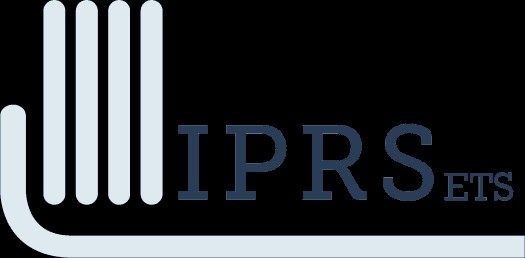 4
Elementi di complessità 1
Programmazione e organizzazione territoriale dei servizi soprattutto sanitari e di competenza regionale, con esiti disomogenei relativamente all’accesso ai LEA
Complessiva scarsezza di risorse
Necessità di intervenire in modo coordinato su più fronti con famiglie multiproblematiche
Problemi linguistici e di decodifica degli aspetti culturali nella relazione con minorenni e famiglie
Difficoltà nei rapporti con le scuole
Il passaggio obbligato verso l’autonomia dei care leavers privi di un contesto familiare di sostegno
La transizione dai servizi di neuropsichiatria per l’infanzia e alla neuropsichiatria per gli adulti per una continuità trattamentale
Organizzazione dei servizi
5
Elementi di complessità 2
gerarchie tra professionalità
segreto professionale
scarsa cognizione della necessità di operare secondo i principi e gli standard del Trauma Informed Care, con le persone esposte a traumi durante l’infanzia ossia nella consapevolezza: 
degli effetti a breve e a lungo termine delle esperienze avverse infantili sul benessere e la salute mentale; 
dei segnali e dei sintomi del trauma nei minorenni, nelle famiglie, nel personale e in altre persone coinvolte nel sistema, che condivide la responsabilità dell’intervento;
dei rischi di ri-traumatizzazione.
Il coordinamento nel lavoro multi-agenzia e interprofessionale
6
Le aree di miglioramento
L’intervento sul fenomeno della                                         violenza all’infanzia in italia
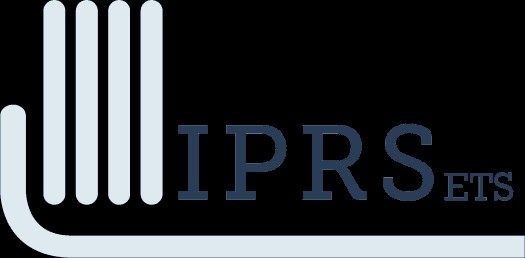 7
Aree di miglioramento
Superamento della rigidità nella collaborazione tra servizi pubblici e privati
Omogeneità dei codici di responsabilità etica e professionale 
Riflessione sulla adeguatezza della, e gli spazi disponibili per la collaborazione interprofessionale che orienti l’organizzazione dei servizi
vera connessione a rete di tutti gli attori che presidiano gli interventi
La rete 1
8
Aree di miglioramento
La rete che riguarda i minorenni stranieri spesso va ridisegnata con attori che sono specifici per la presa in carico del target ma che non sono sempre coerentemente coinvolti nella presa in carico:
nel caso, ad esempio, dei MSNA bisogna includere nella rete di intervento le Comunità che, pur trovandosi in prima linea nella gestione e nell’interazione con il minorenne, non vengono sempre adeguatamente coinvolte.
Nel caso di conflitti familiari, il coinvolgimento di figure di riferimento della comunità con ruoli di accompagnamento spirituale e mediazioni dei conflitti potrebbe favorire soluzioni più vicine alla sensibilità dei singoli e rispondenti ai loro bisogni.
La rete 2
9
Aree di miglioramento
maggiore comprensione della specificità e qualità degli strumenti messi in campo, e dei vertici di osservazione, delle diverse professionalità coinvolte (assistenti sociali, psicologi, educatori, insegnati, pediatri, ecc.)
bisogni specifici, complessità dei profili dei minorenni stranieri (MSNA, ricongiunti, seconde generazioni):
Fattori di rischio per trauma e violenza
Più esperienze sfavorevoli Infantili 
Le sfide che accompagnano i percorsi di integrazione erodono le risorse di resilienza individuale e familiare.
La formazione
10
Anche in virtù dei progetti realizzati con fondi FAMI e Europei che hanno realizzato attività di Capacity building nel periodo 2021-2023, ci sembra si siano consolidate prassi di lavoro efficaci e adeguate.
L’intervento sul fenomeno della                                         violenza all’infanzia in italia
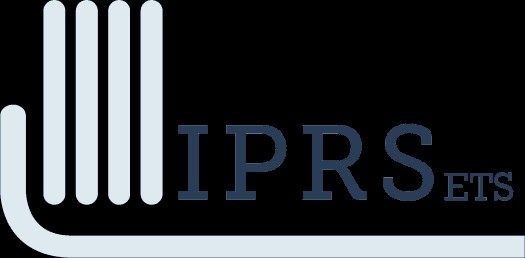 11
Punti di convergenza
Centralità della dimensione multiprofessionale dell’équipe di intervento, attenzione tanto alle procedure di comunicazione raccordo tra i componenti dell’equipe e tra i vertici dell’intervento, quanto all’empowerment dei beneficiari minorenni nel rapporto con i diversi servizi e professionalità.
L’équipe multiprofessionale
12
Punti di convergenza
La mediazione culturale e l’approccio interculturale si estende a tutti gli ambiti dell’ascolto e della cura e diviene uno strumento imprescindibile, nel lavoro con famiglie in difficoltà:
per una migliore conoscenza e consapevolezza della diversità culturale da parte degli operatori che li aiuta a non perdere di vista gli individui e le loro storie e a non cadere nel rischio di una rappresentazione stereotipata
nell’osservazione, interpretazione e comprensione delle vicende individuali e familiari all’interno di una cornice culturale di significati e riferimenti che orientano la genitorialità, il ruolo di figlio e genitore, i ruoli di cura di padri e madri, i ruoli di genere, gli stili educativi, la percezione di cosa definisca un comportamento violento per chi lo agisce e subisce.
Mediazione culturale e approccio interculturale
13
Punti di convergenza
La necessità di una conoscenza più approfondita dei profili individuali e familiari per poter orientare gli interventi, e in particolare del:
profilo del minorenne (minore straniero non accompagnato, minorenne migrante con la famiglia, generazioni “in between”, seconda generazione);
la fase del percorso migratorio familiare (l’arrivo, il ricongiungimento, il processo di integrazione in Italia);
le difficoltà che hanno caratterizzato/caratterizzano  il processo migratorio (lutti e violenza durante il viaggio, diverso rapporto degli individui con il contesto di accoglienza, crisi di coppia, precarietà economica, isolamento ecc.);
Ie fasi della genitorialità e del rapporto genitori-figli con particolare attenzione ai momenti salienti (maternità, ingresso dei figli nella scuola primaria, adolescenza).
La sensibilità          etno-clinica
14
Punti di convergenza
Lo screening e l’intervento precoce rappresentano strumenti preziosi per individuare tempestivamente condizioni psicopatologiche e ridurre, grazie ad interventi tempestivi, l’impatto sulla salute mentale di condizioni di viaggio traumatiche. 
Rispondono a questa esigenza procedure e strumenti, in parte già sviluppati (ad es. strumento Refugee Health Screener 15 - RHS-15), finalizzati allo screening precoce della salute mentale di MSNA all’interno del processo di prima e seconda accoglienza che permettono di rilevare e segnalare situazioni di rischio dal punto di vista della salute mentale e orientare il lavoro con il minorenne sulla base del livello di rischio (basso, medio, alto) rilevato dallo screening.
La necessità di strumenti clinici ad hoc di valutazione di condizioni di rischio per la salute mentale dei MSNA
15
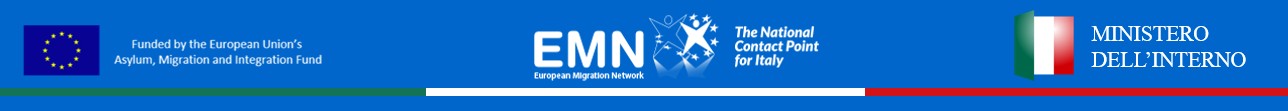 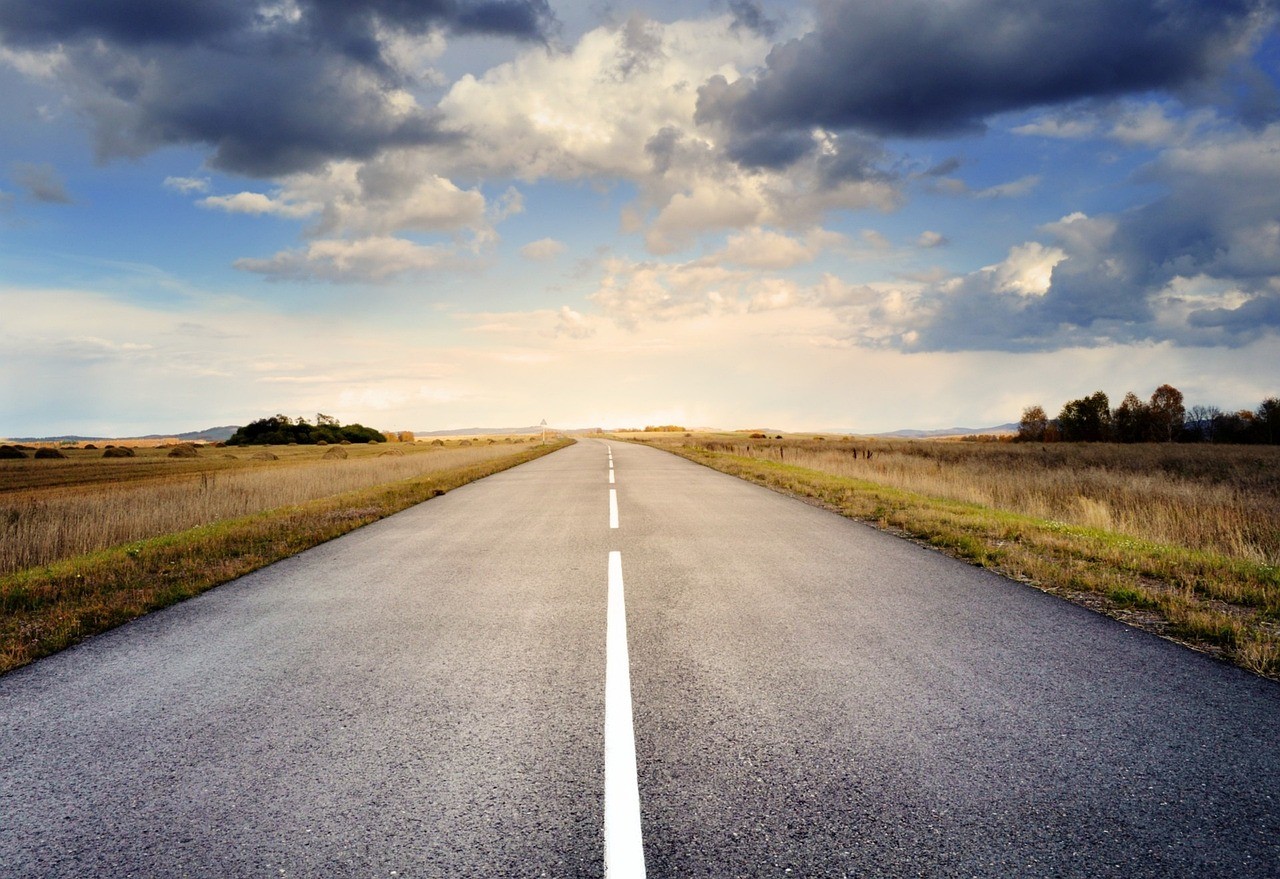 Grazie!
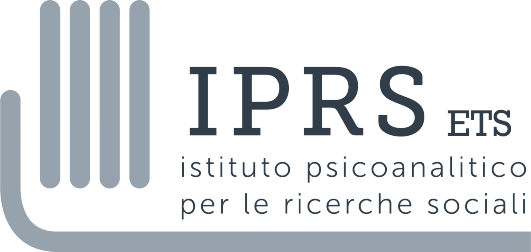 Raffaele bracalenti, 
Presidente dell’istituto psicoanalitico                          per le ricerche sociali
r.bracalenti@iprs.it
Tel 0632652401
https://www.iprs.it/
16